Они освобождали город Ливны
На экспозиции «Они освобождали город Ливны» представлены материалы, рассказывающие о судьбах людей, которые самым тесным образом связаны с организацией мирной жизни в нашем городе.
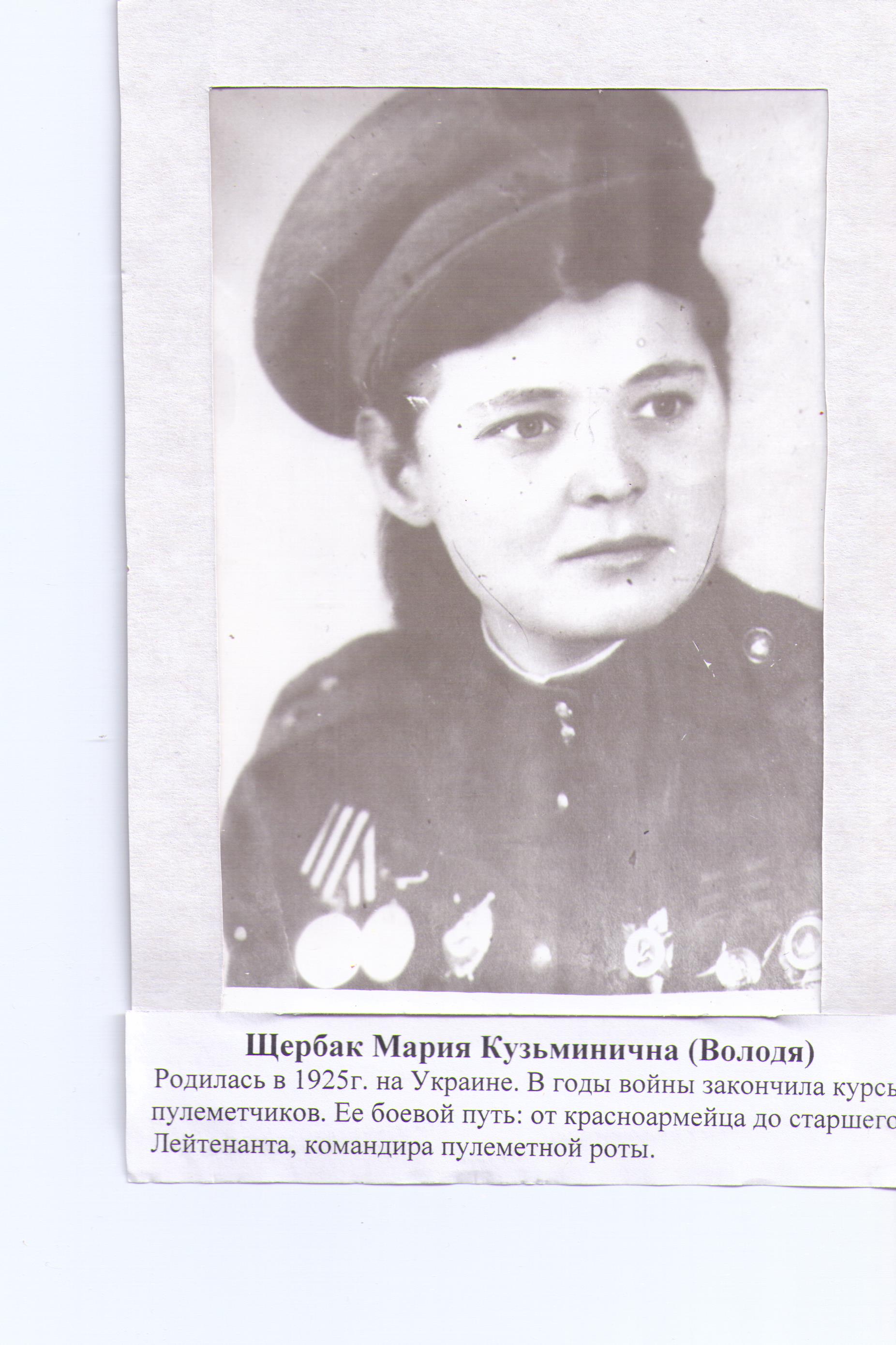 Щербак Мария Кузьминична (Володя)Родилась  в 1925 г на Украине. В годы войны закончила курсы пулемётчиков. Её боевой путь: от красноармейца до старшего Лейтенанта, командира пулемётной  роты.
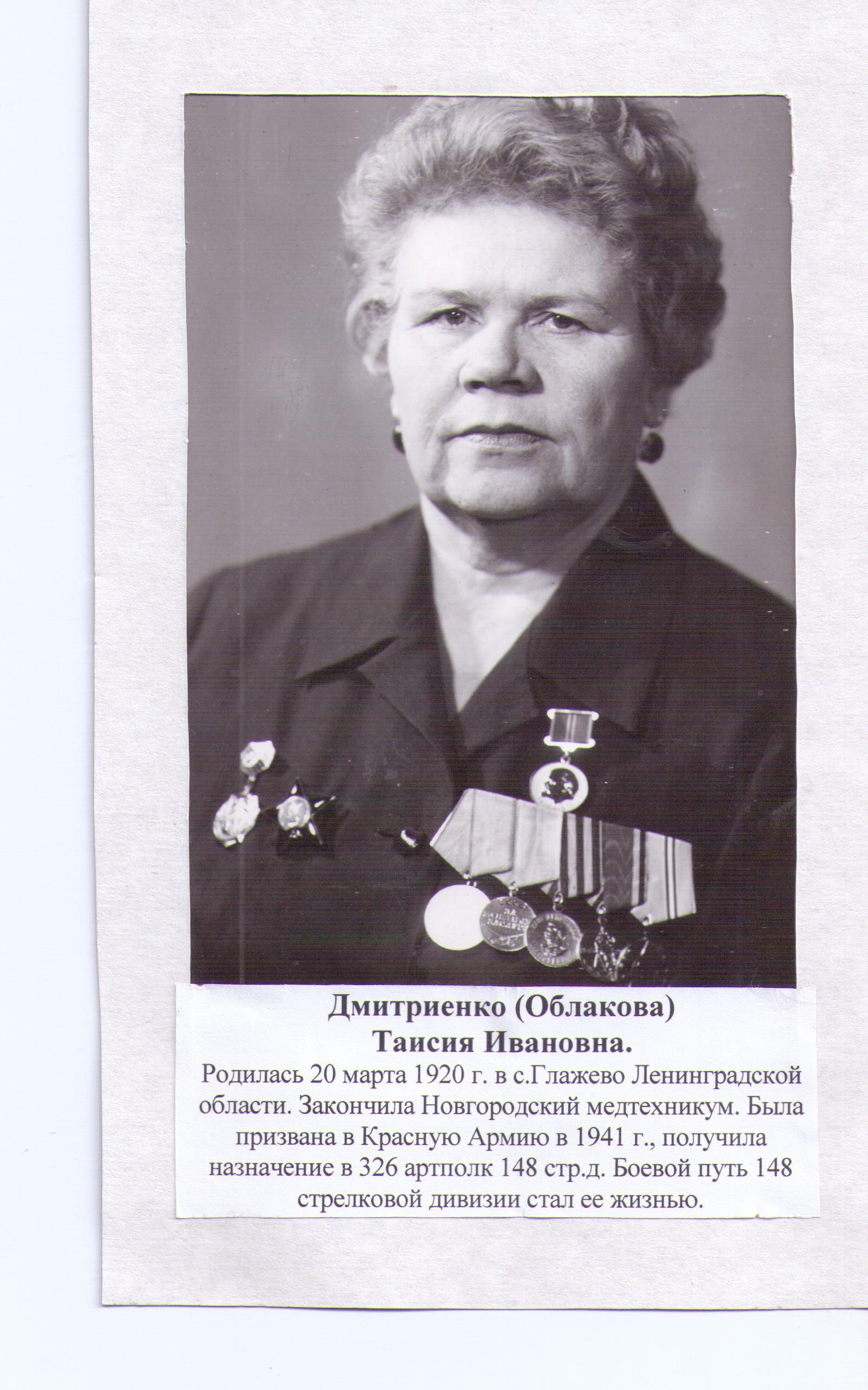 Дмитриенко (Облакова) Таисия ИвановнаРодилась 20 марта 1920г в с. Глажево,  Ленинградской области.Закончила Новгородский медицинский техникум.                                  Была призвана в Красную Армию в 1941 году, получила назначение в 326 артполк 148-й стрелковой дивизии. Боевой путь 148-й стрелковой дивизии стал её жизнью.
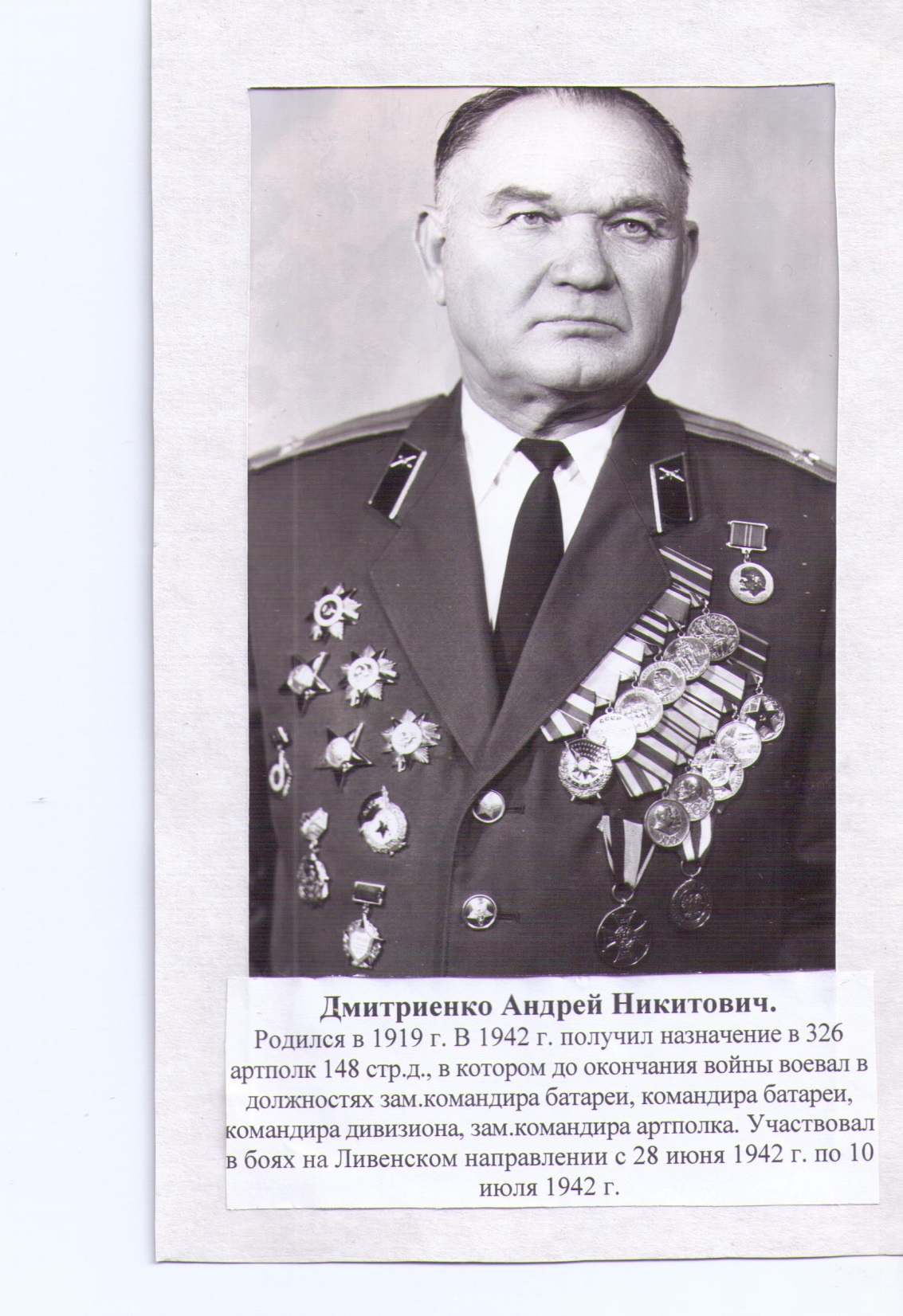 Дмитриенко Андрей НикитовичРодился 1919г.В 1942 г получил назначение в 326 артполк 148 – й стрелковой дивизии в котором до окончания войны воевал в должностях зам. командира батареи, командира батареи, командира дивизии, зам. командира артполка. Участвовал в боях на Ливенском направлении с 28 июня 1942 года по 10 июля 1942г.
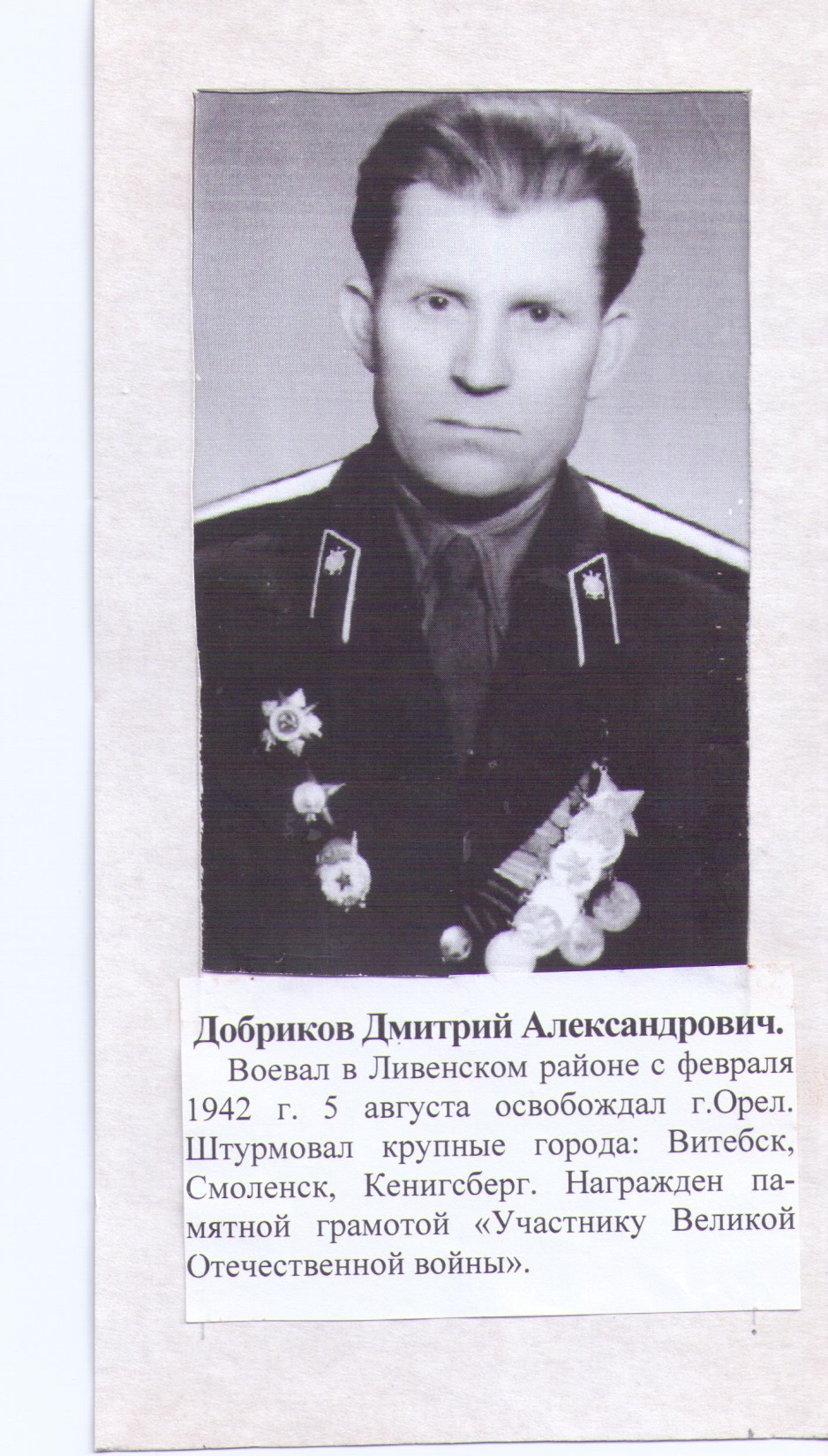 Добриков Дмитрий АлександровичВоевал в Ливенском районе с февраля 1942 г.5 августа освобождал г. Орёл. Штурмовал крупные города: Витебск, Смоленск, Кенигсберг. Награждён памятной грамотой «Участнику Великой Отечественной войны».
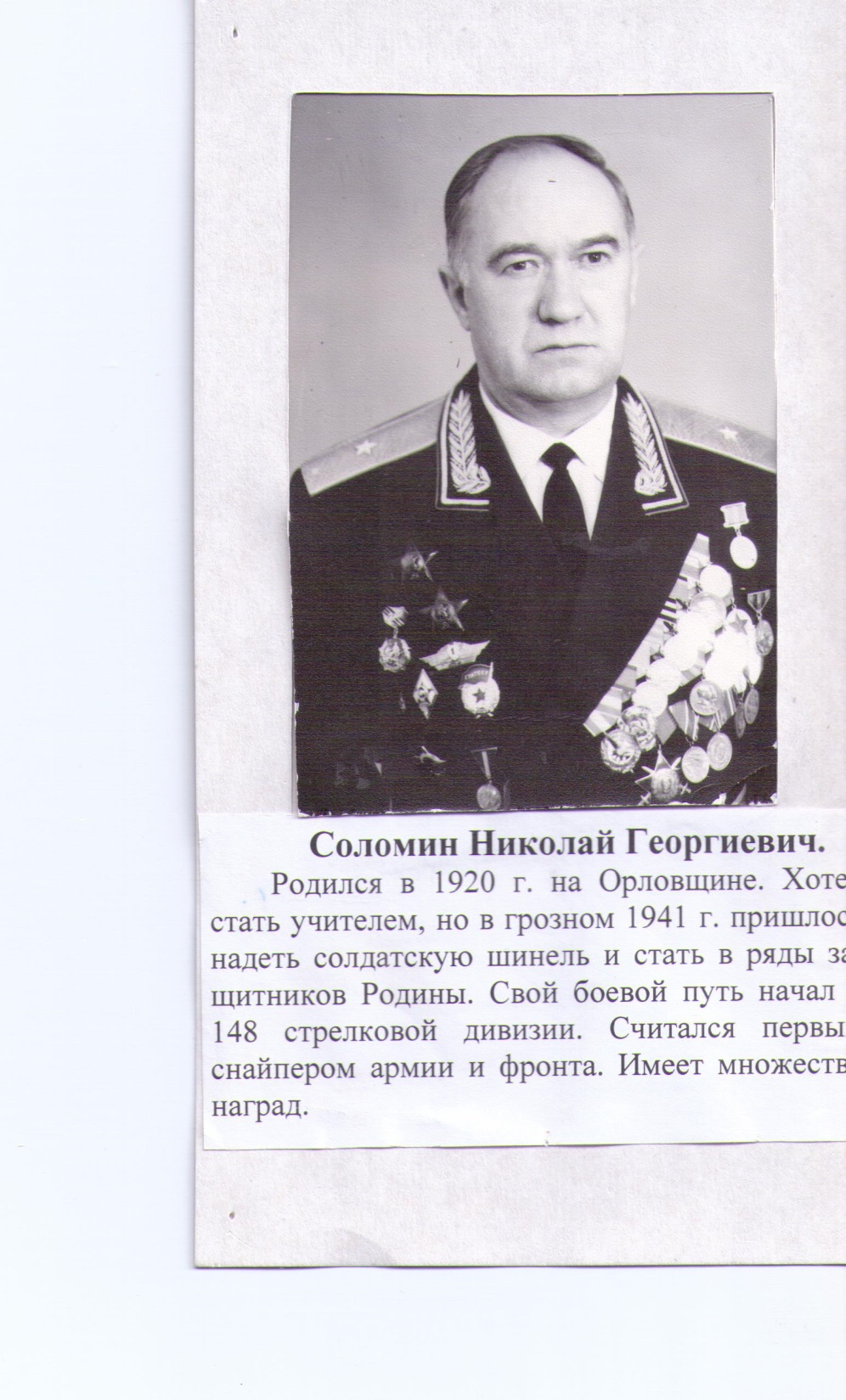 Соломин Николай Георгиевич.Родился в 1920г. На Орловщине. Хотел стать учителем, но в грозном 1941 г. пришлось надеть солдатскую шинель и стать в ряды защитников Родины. Свой боевой путь начал в 148-й стрелковой дивизии. Считая первым снайпером армии и фронта. Имеет множества наград.
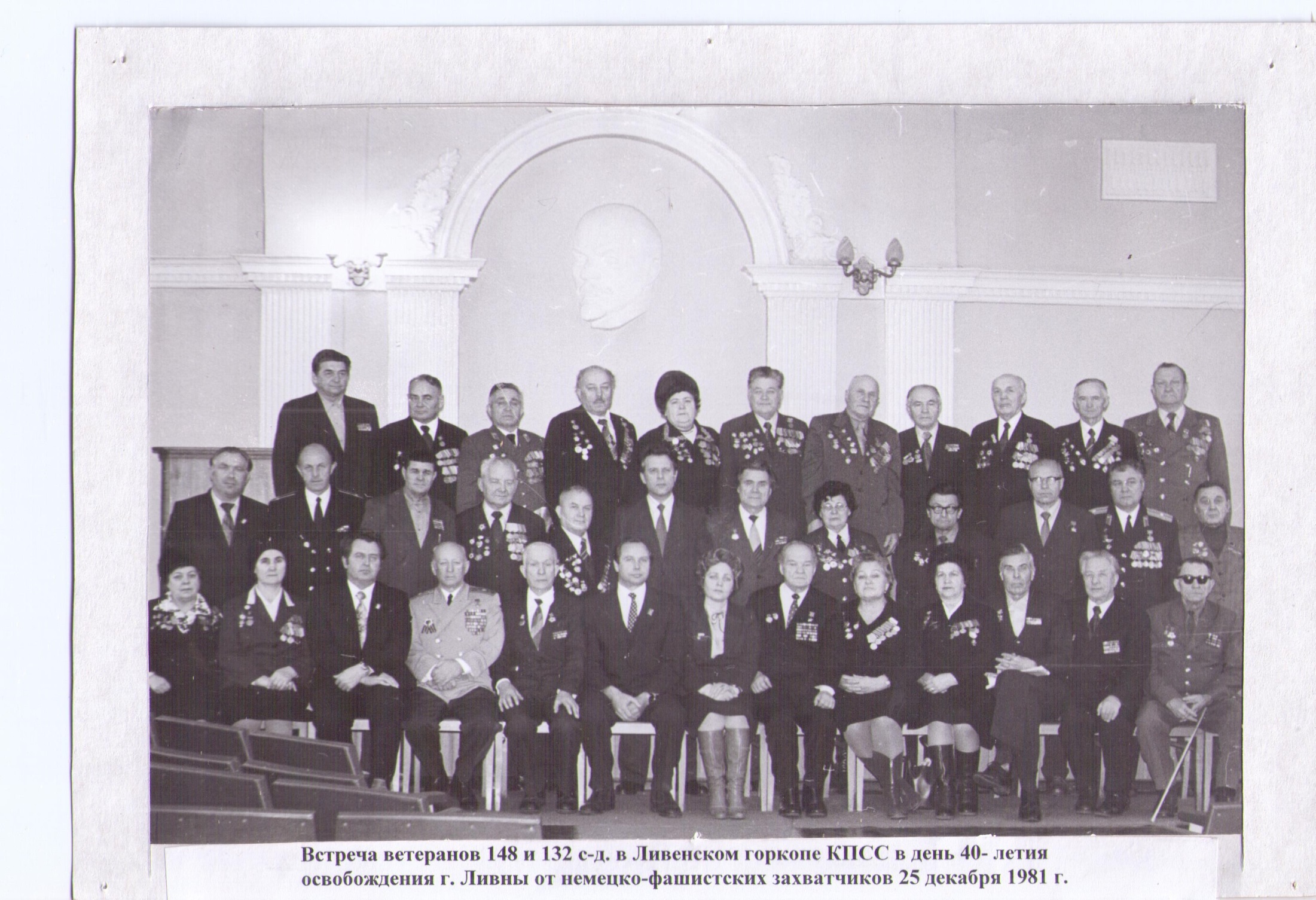 Встреча ветеранов 148 – й и 132-й стрелковой дивизии в Ливенском горкоме КПСС в день 40-летия освобождения г. Ливны от немецко – фашистских захватчиков 25 декабря 1981г.
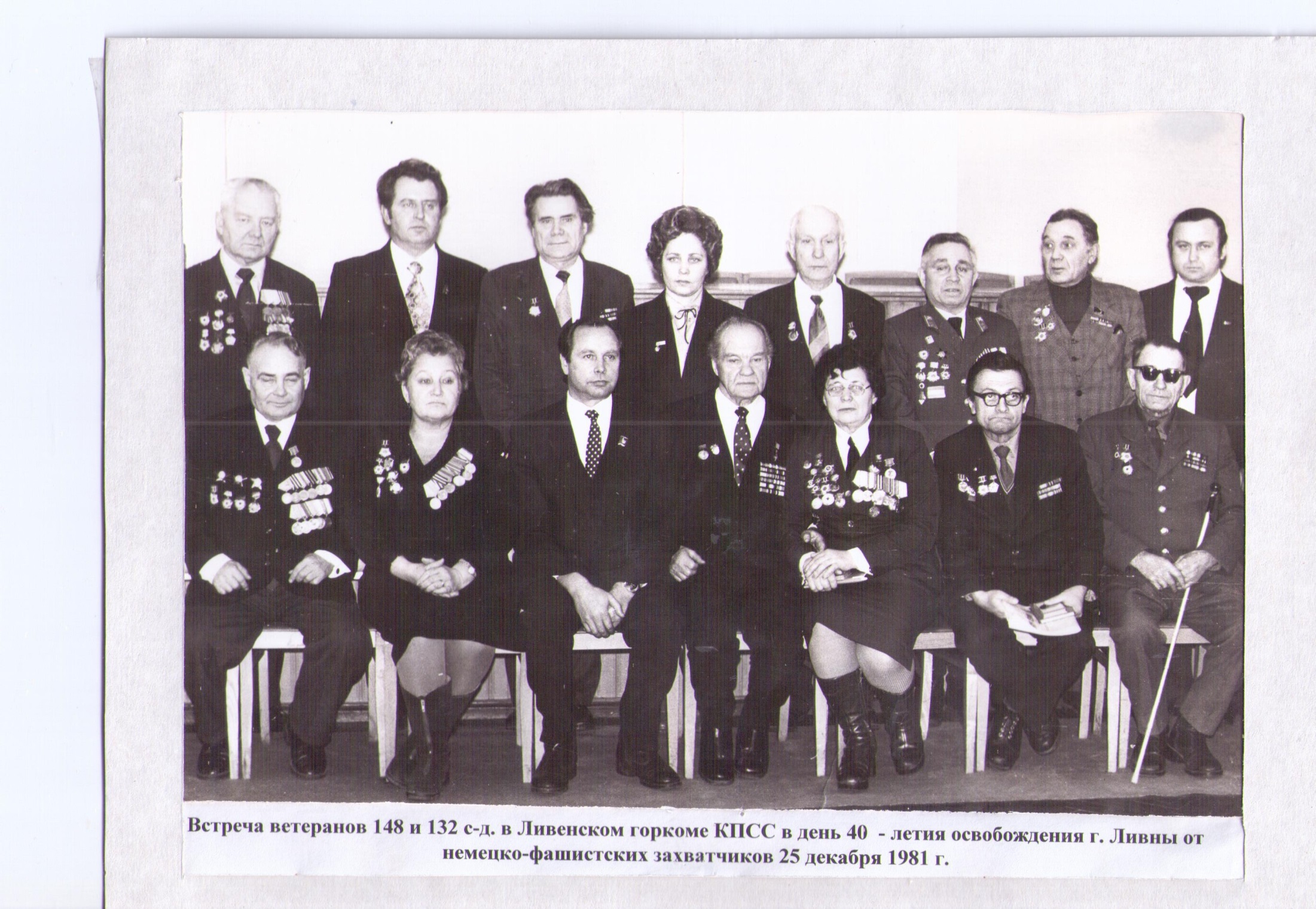 Встреча ветеранов 148 – й и 132-й стрелковой дивизии в Ливенском горкоме КПСС в день 40-летия освобождения г. Ливны от немецко – фашистских захватчиков 25 декабря 1981г.